Friendship
III John 1:1-2
1 The elder,
To my dear friend Gaius, whom I love in the truth.
2 Dear friend, I pray that you may enjoy good health and that all may go well with you, even as your soul is getting along well.
III John 1:3-4
3 It gave me great joy when some believers came and testified about your faithfulness to the truth, telling how you continue to walk in it. 4 I have no greater joy than to hear that my children are walking in the truth.
III John 1:5
5 Dear friend, you are faithful in what you are doing for the brothers and sisters, even though they are strangers to you.
III John 1:13-15
13 I have much to write you, but I do not want to do so with pen and ink. 14 I hope to see you soon, and we will talk face to face.
15 Peace to you. The friends here send their greetings. Greet the friends there by name.
Creation Account
Genesis 1:4
4 God saw that the light was good…
Genesis 1:9, 10
…and let dry ground appear.” And it was so.  …And God saw that it was good.
Genesis 1:12
12 The land produced vegetation… And God saw that it was good.
Genesis 1:16, 18
16 God made two great lights…  And God saw that it was good.
Creation Account
Genesis 1:21
21 So God created the great creatures of the sea... And God saw that it was good.
Genesis 1:25
25 God made the wild animals according to their kinds… And God saw that it was good.
Genesis 2:18
18 The Lord God said, “It is not good for the man to be alone. I will make a helper suitable for him.”
Genesis 1:28
28 God blessed them and said to them, “Be fruitful and increase in number; fill the earth and subdue it. Rule over the fish in the sea and the birds in the sky and over every living creature that moves on the ground.”
Genesis 1:31
31 God saw all that he had made, and it was very good.
Human Needs
God, Family, Work, Friends
Human Needs
God, Family, Work, Friends

Air, Water, Food, Sunshine
Hebrews 3:13-14
13 But encourage one another daily, as long as it is called “Today,” so that none of you may be hardened by sin’s deceitfulness. 14 We have come to share in Christ, if indeed we hold our original conviction firmly to the very end.
Hebrews 10:24-25
24 And let us consider how we may spur one another on toward love and good deeds, 25 not giving up meeting together, as some are in the habit of doing, but encouraging one another—and all the more as you see the Day approaching.
III John 1:15
15 Peace to you. The friends here send their greetings. Greet the friends there by name.
Welcome to
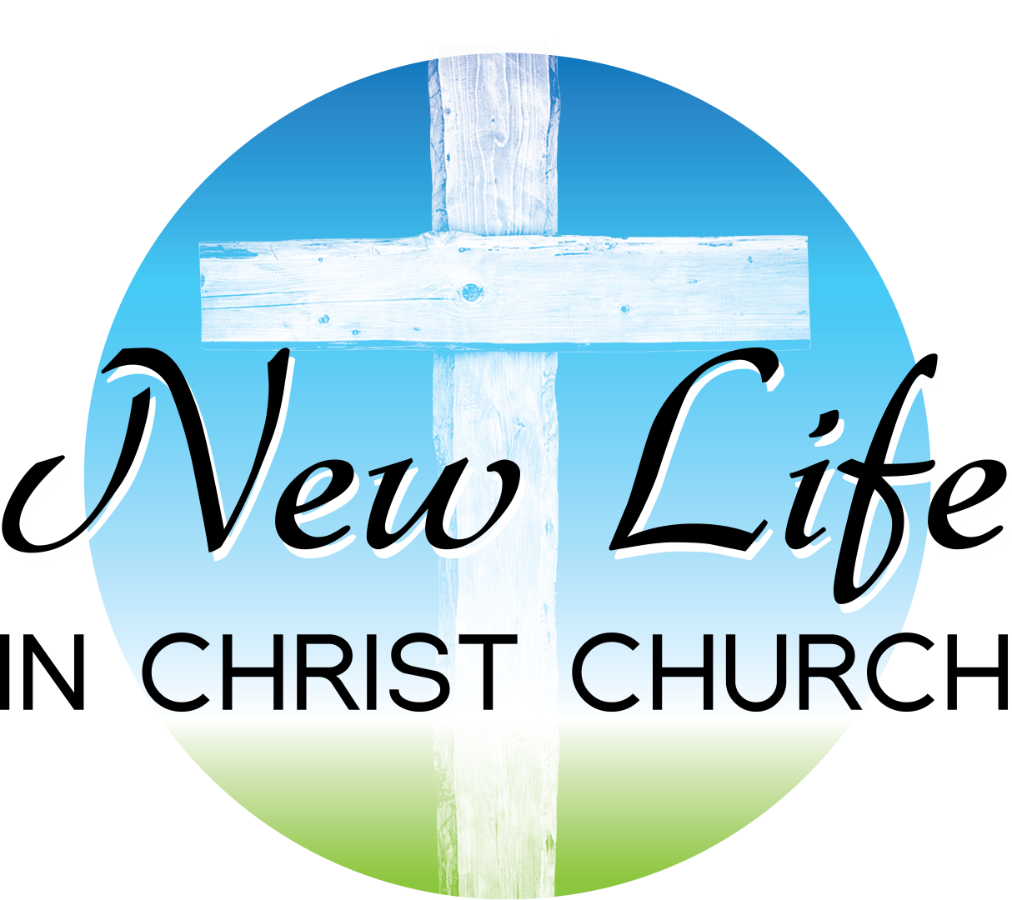